The Title of Your Fantastic Research 
First Author and Credentials,  
& Second Author and Credentials 
College of Health & Human Services in the Department of Communication Sciences & Disorders
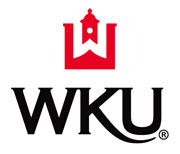 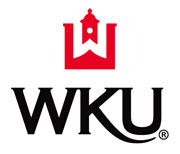 Background
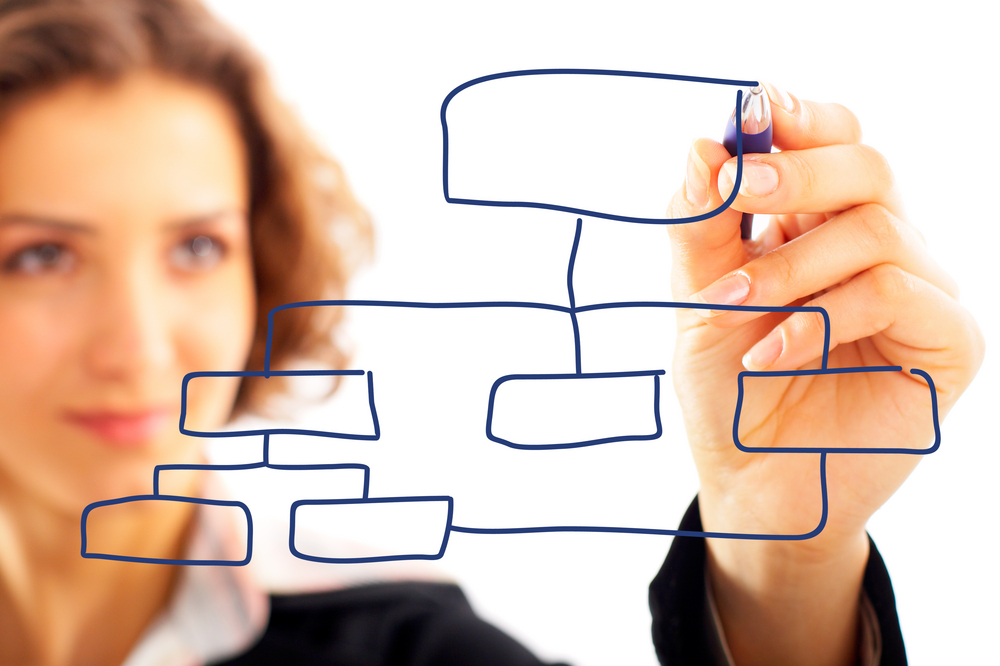 Results
Text Here
Text Here
Continued Text..
Future Implications
Text Here
Implementation
Text Here
Selected References
Strengths & Challenges
References Here
Text Here
Contact Information
Acknowledgements
Name Here
Your.email@wku.edu
270-123-4567
Western Kentucky University 
College of Health and Human Services 
1906 College Heights Blvd. #####
Bowling Green, Kentucky 42101-###
http://www.wku.edu/yourdeptlink
Western Kentucky University is an equal opportunity institution of higher education and upon request provides reasonable accommodation to individuals with disabilities. www.wku.edu/eoo. © 2011 Western Kentucky University. Printing paid from state funds, KRS 57.375.
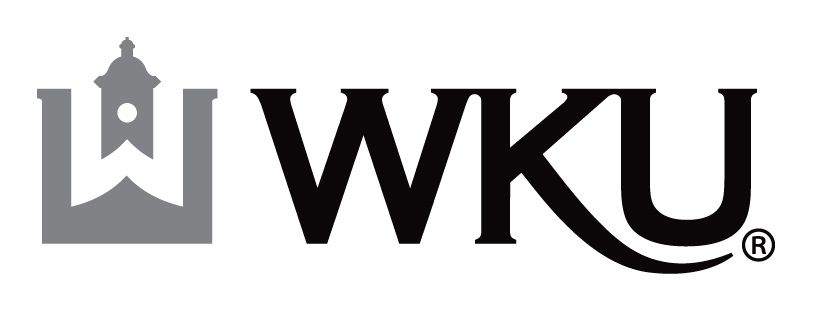 A Leading American University with International Reach
jcs